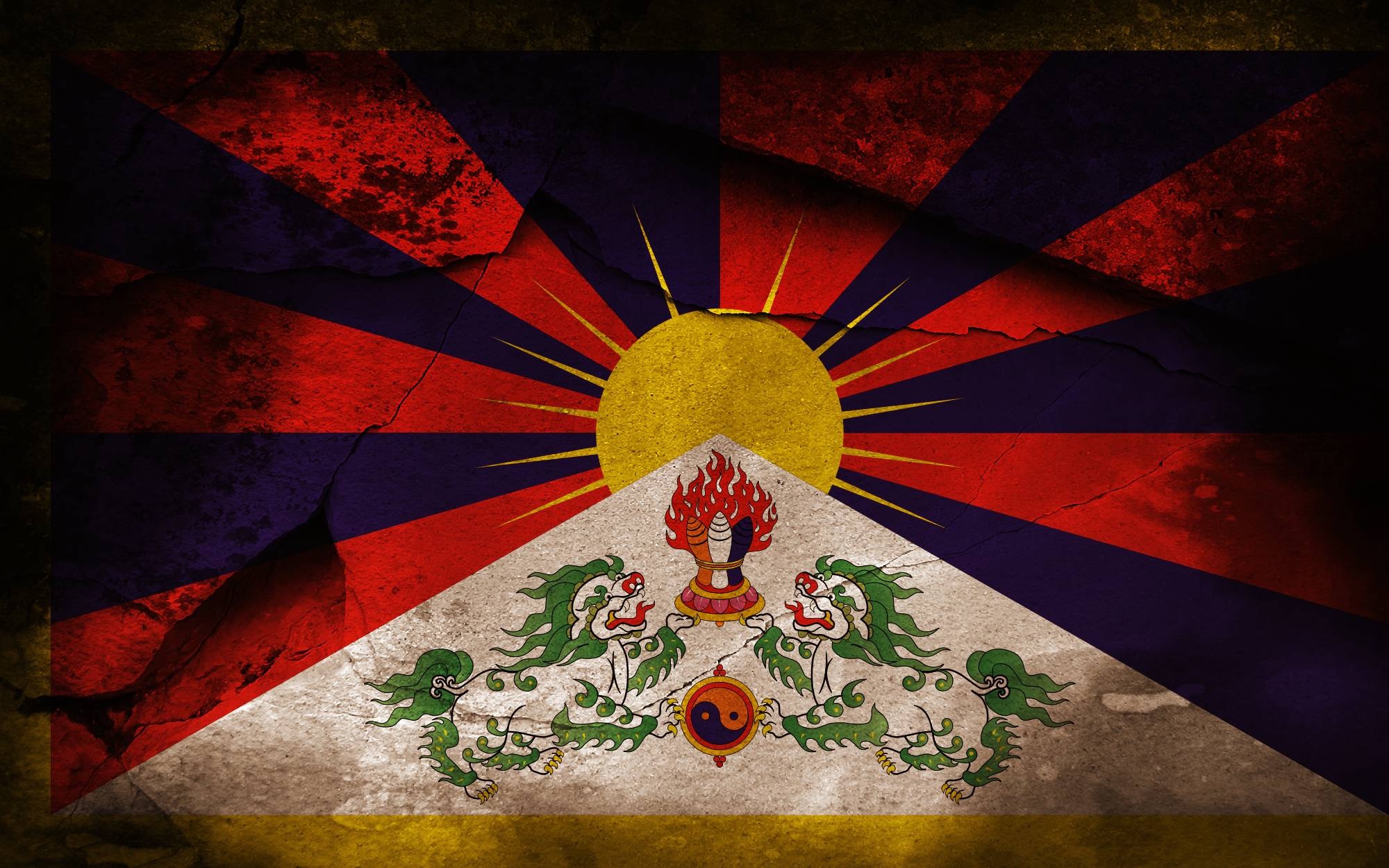 Tibet
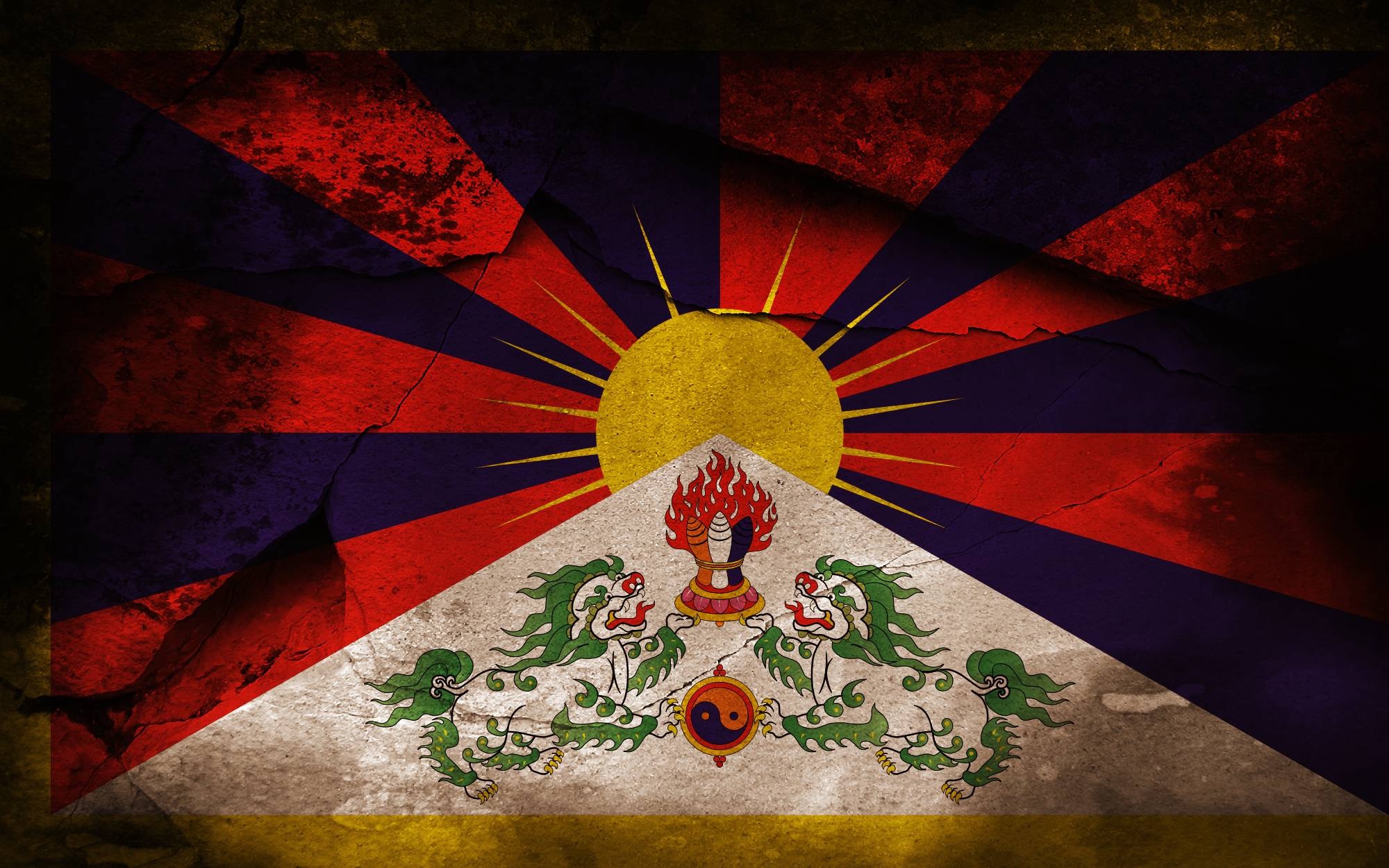 Obsah
Rozmístění Tibetu
Historie:
Britská invaze
Tibet 1912-1949
Tibet pod Čínskou správou
14. dalajláma
Filmové zpracování
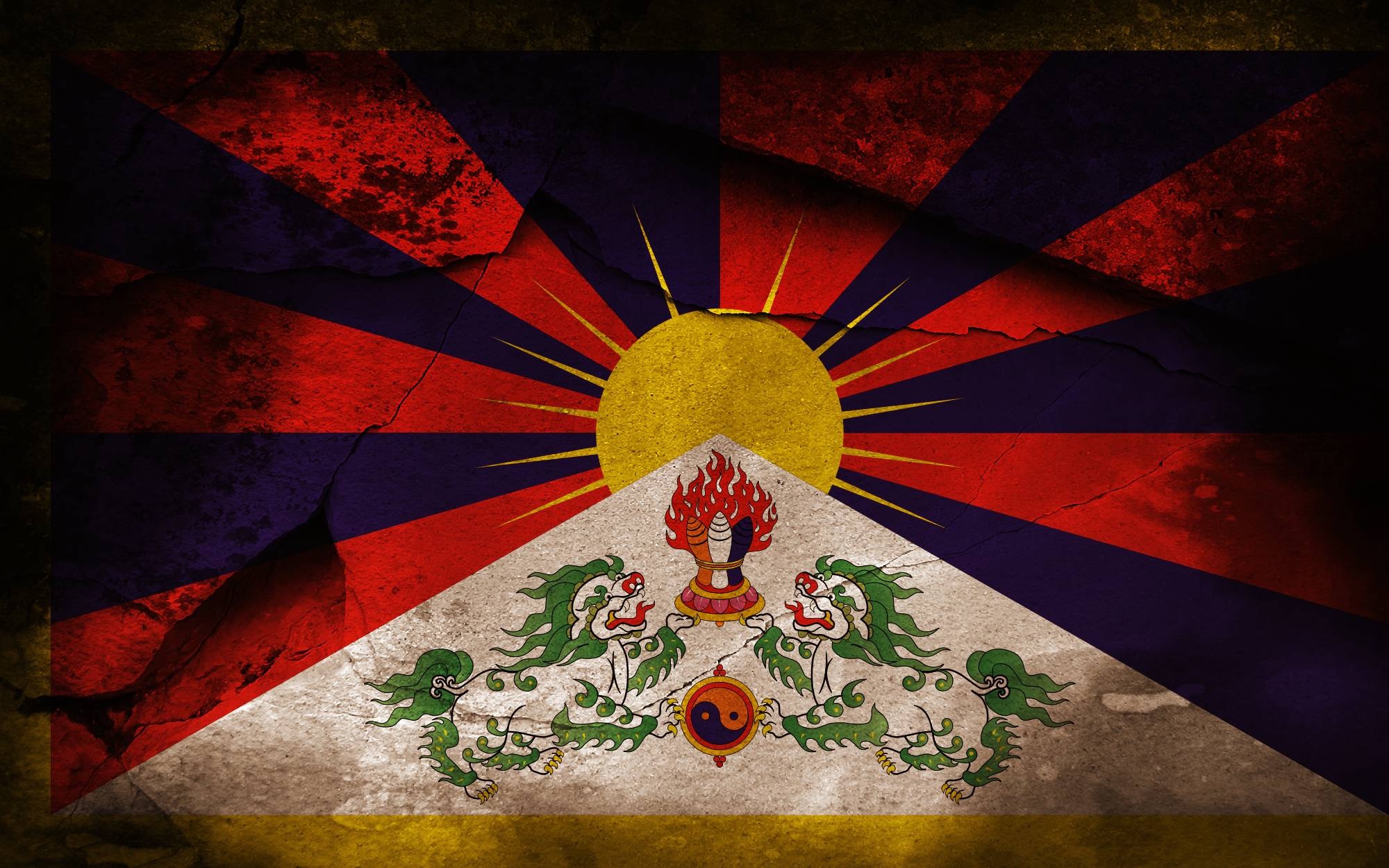 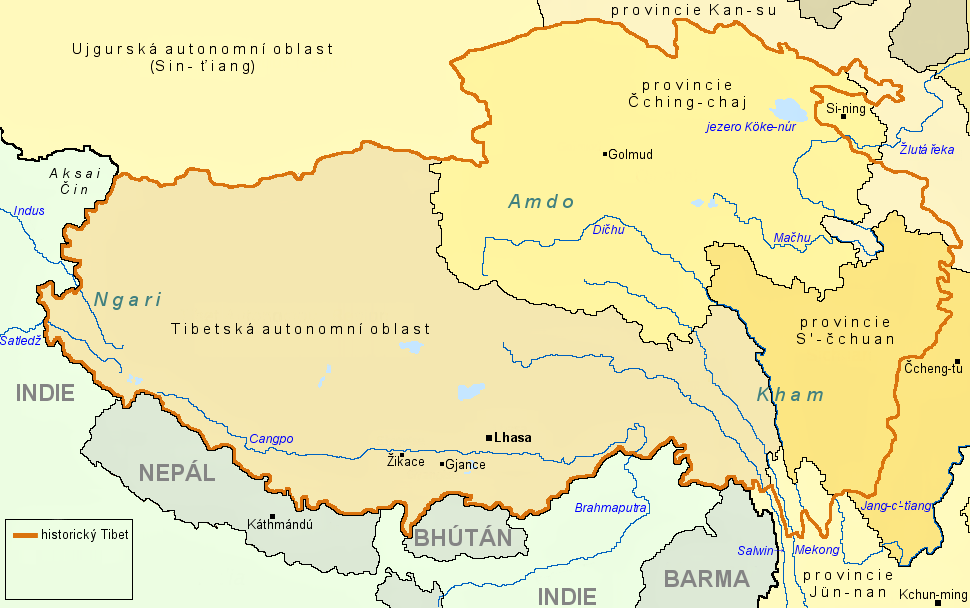 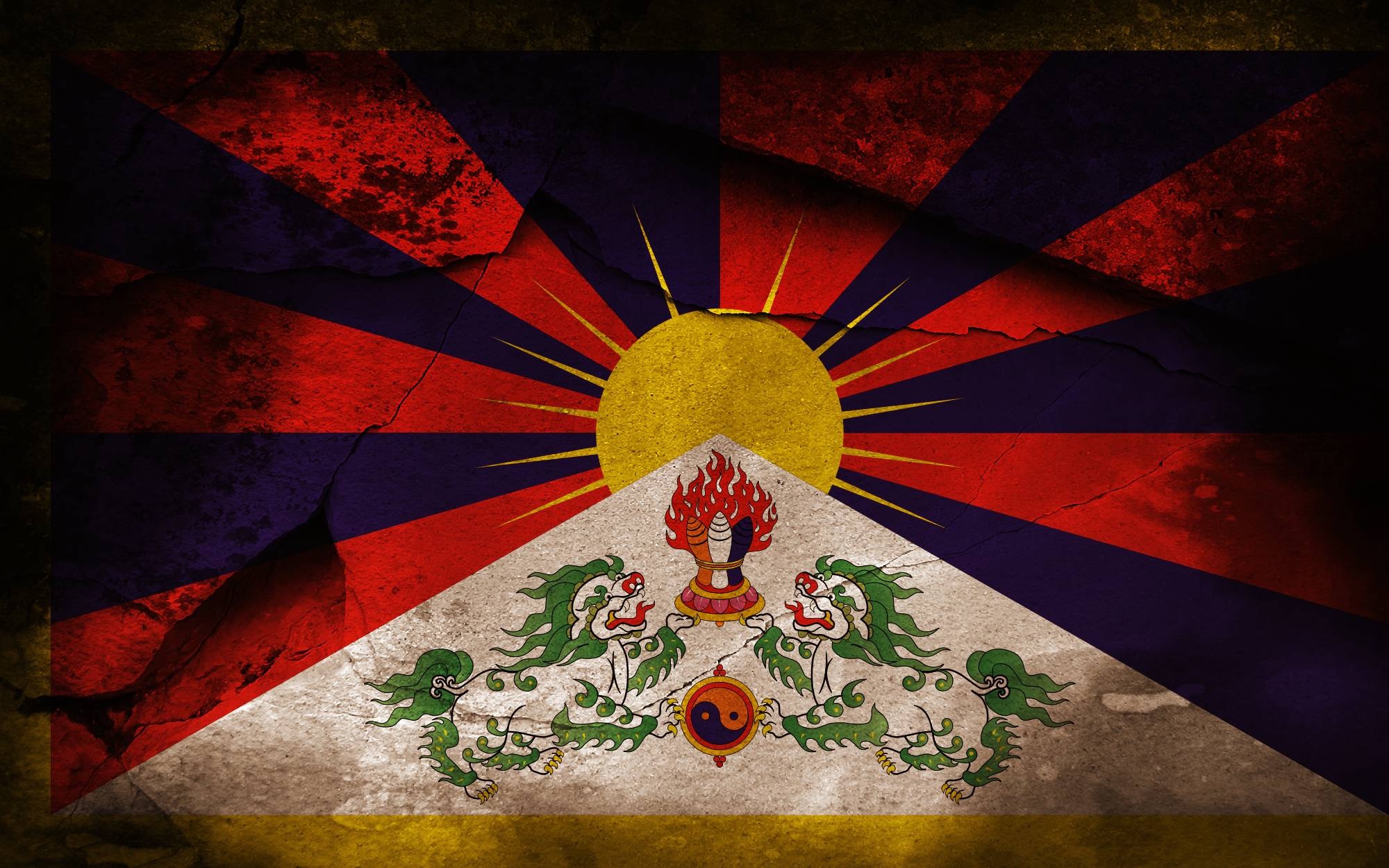 Historie
Tibetské království v 7. století
Lama x dalajláma
Nadvláda Mongolů
Čínský císař zavádí instituci ambanu
Smrt 7. dalajlámy -> vláda regentů
Neshody s Gurkhy (Nepál)
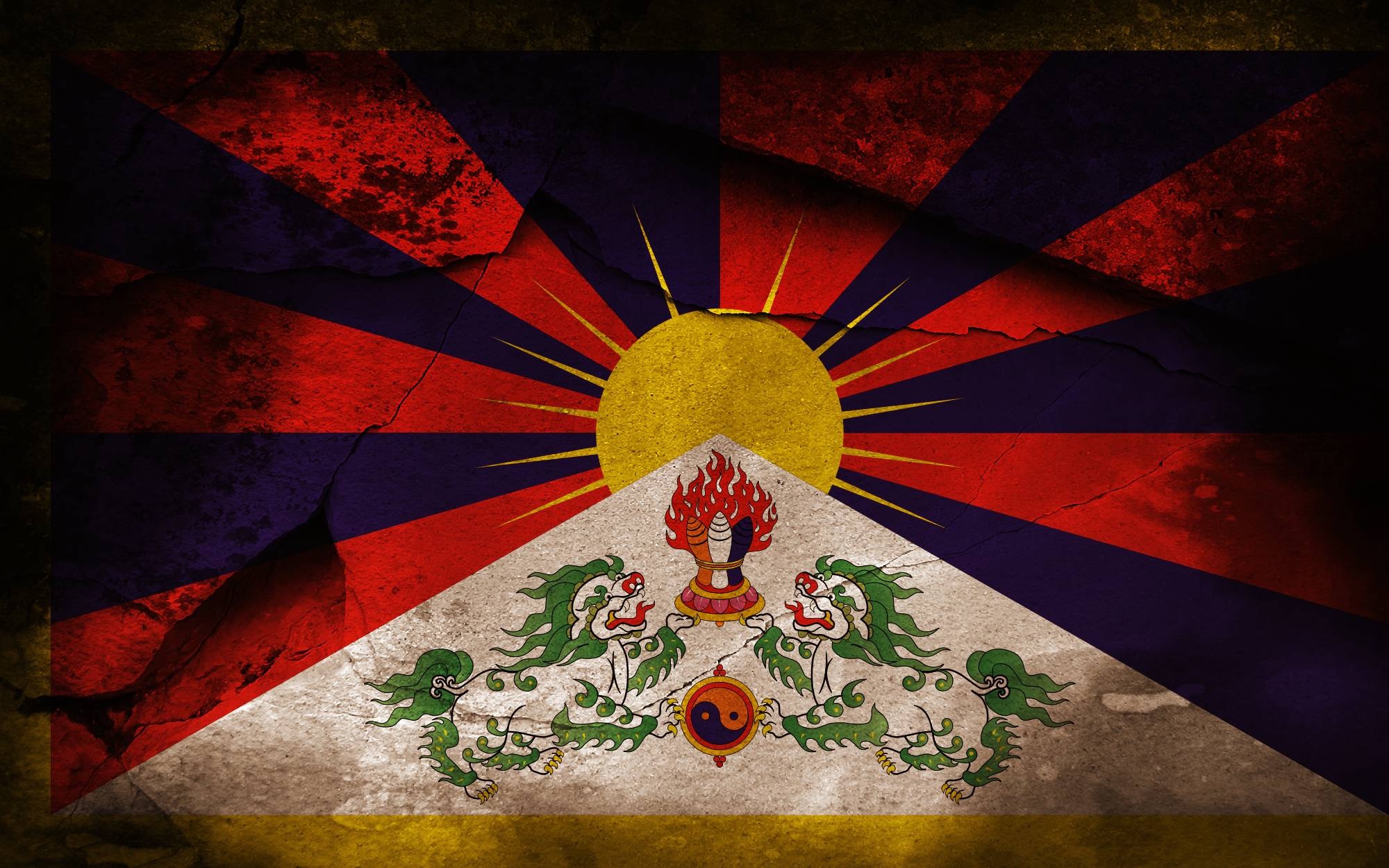 Britská invaze
Na začátku 20. století
Kvůli obavám z rostoucího vlivu Ruska
Uzavřena Lhaská smlouva – obchodní stanice, dohled Britů
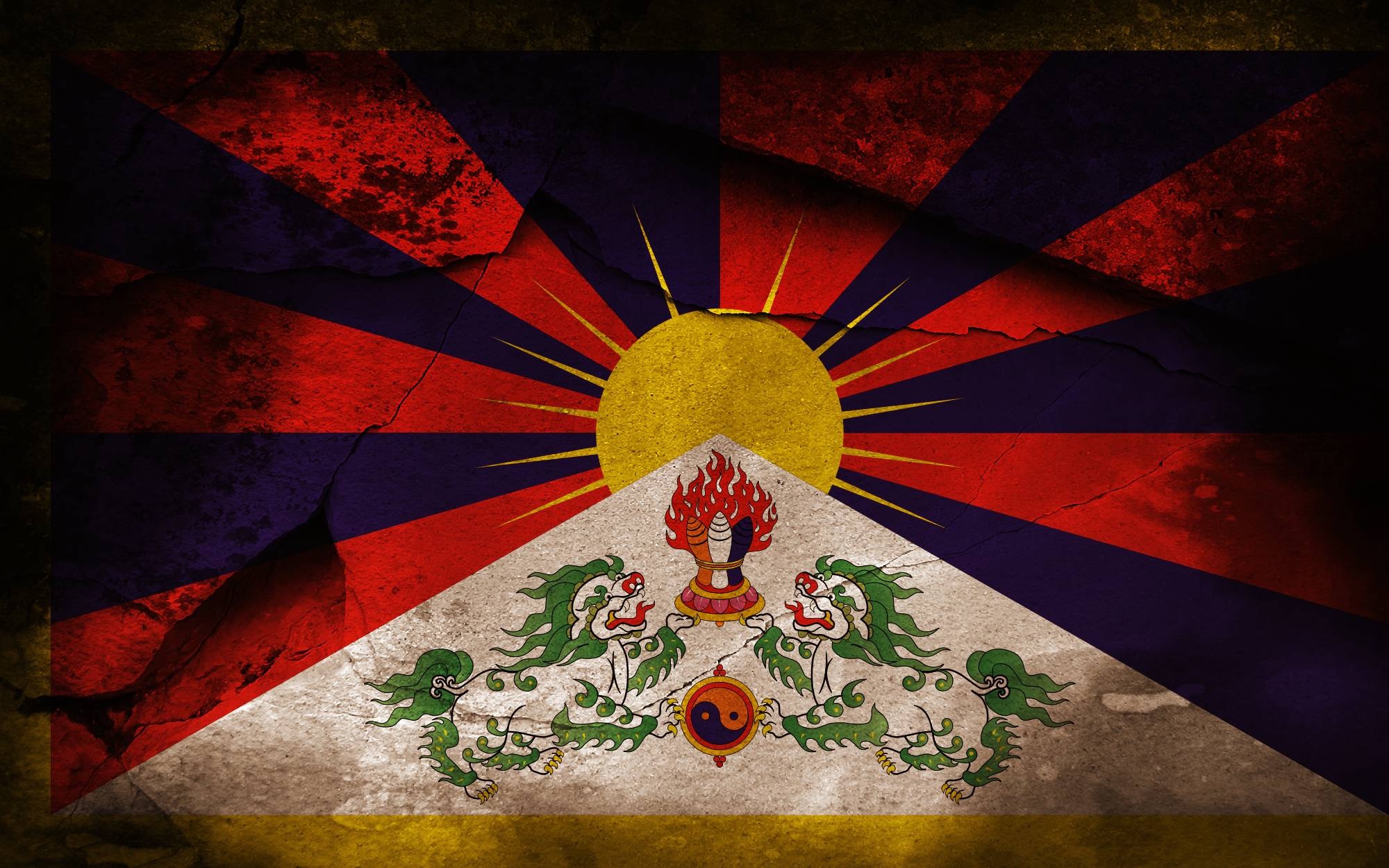 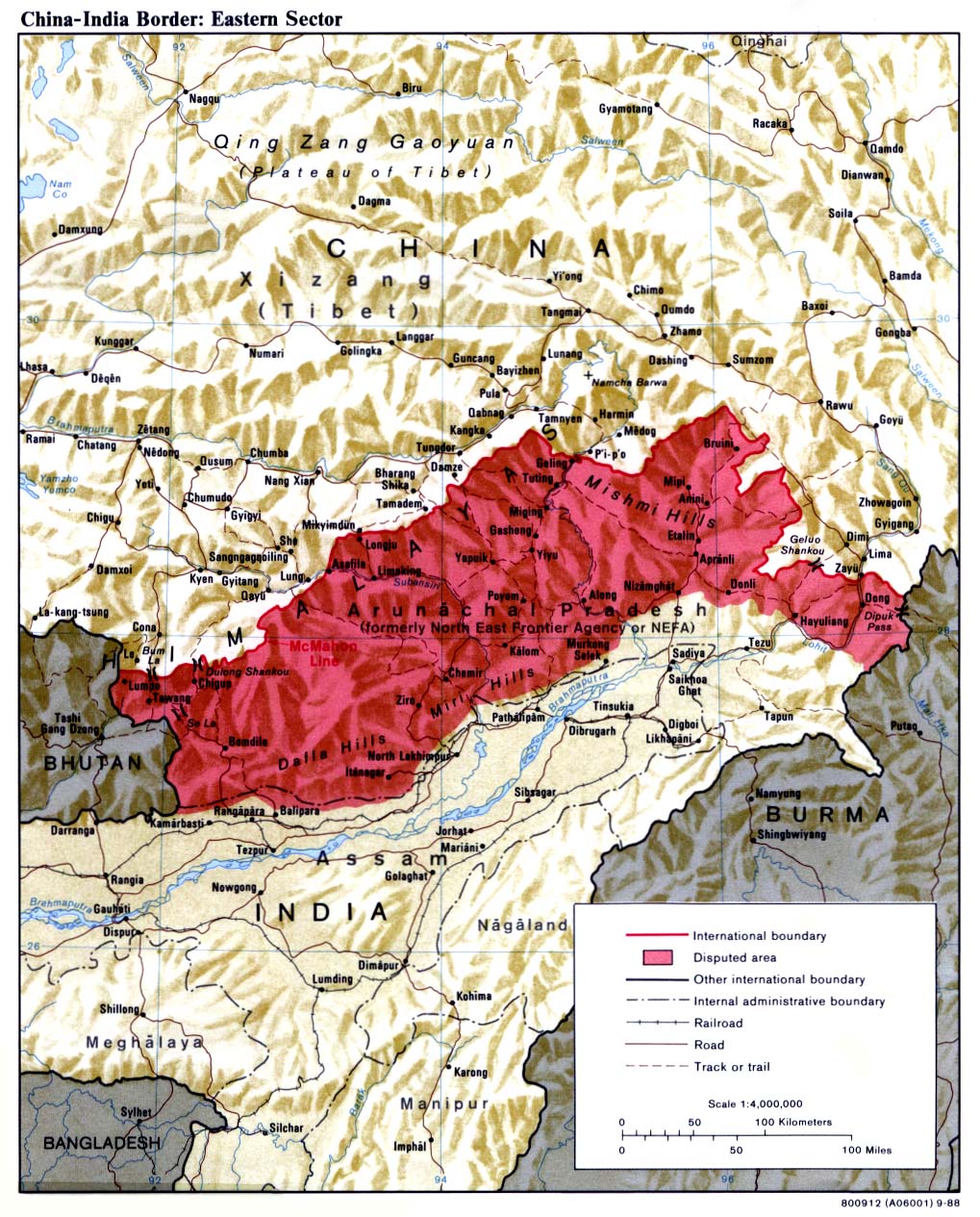 Tibet 1912-1949
Vyhlášena nezávislost Tibetu
Simelská dohoda (McMahonova linie)
Nástup Kuomitangu – Tibet vyhlášen jako organická součást Čínské republiky
Čínská mise
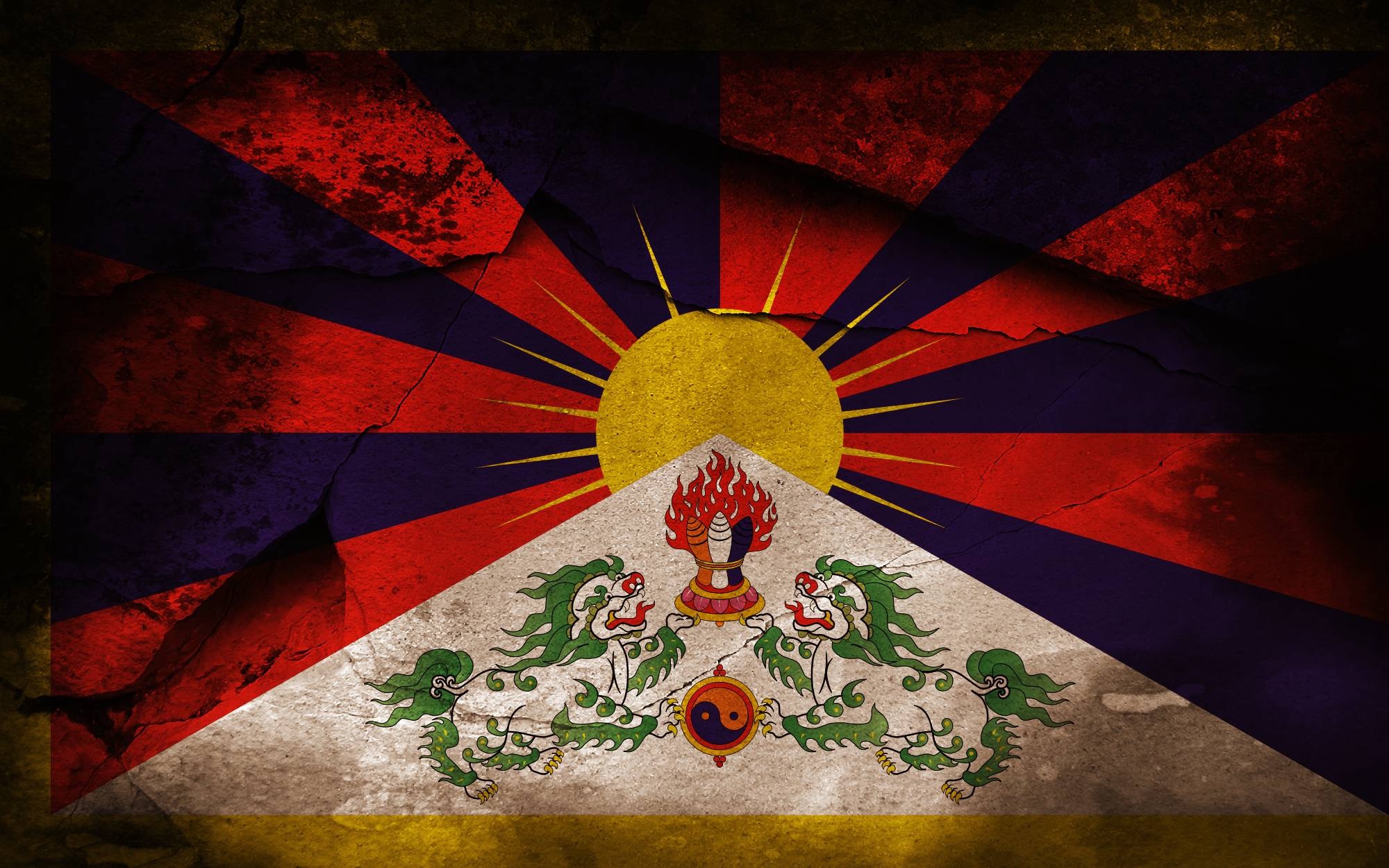 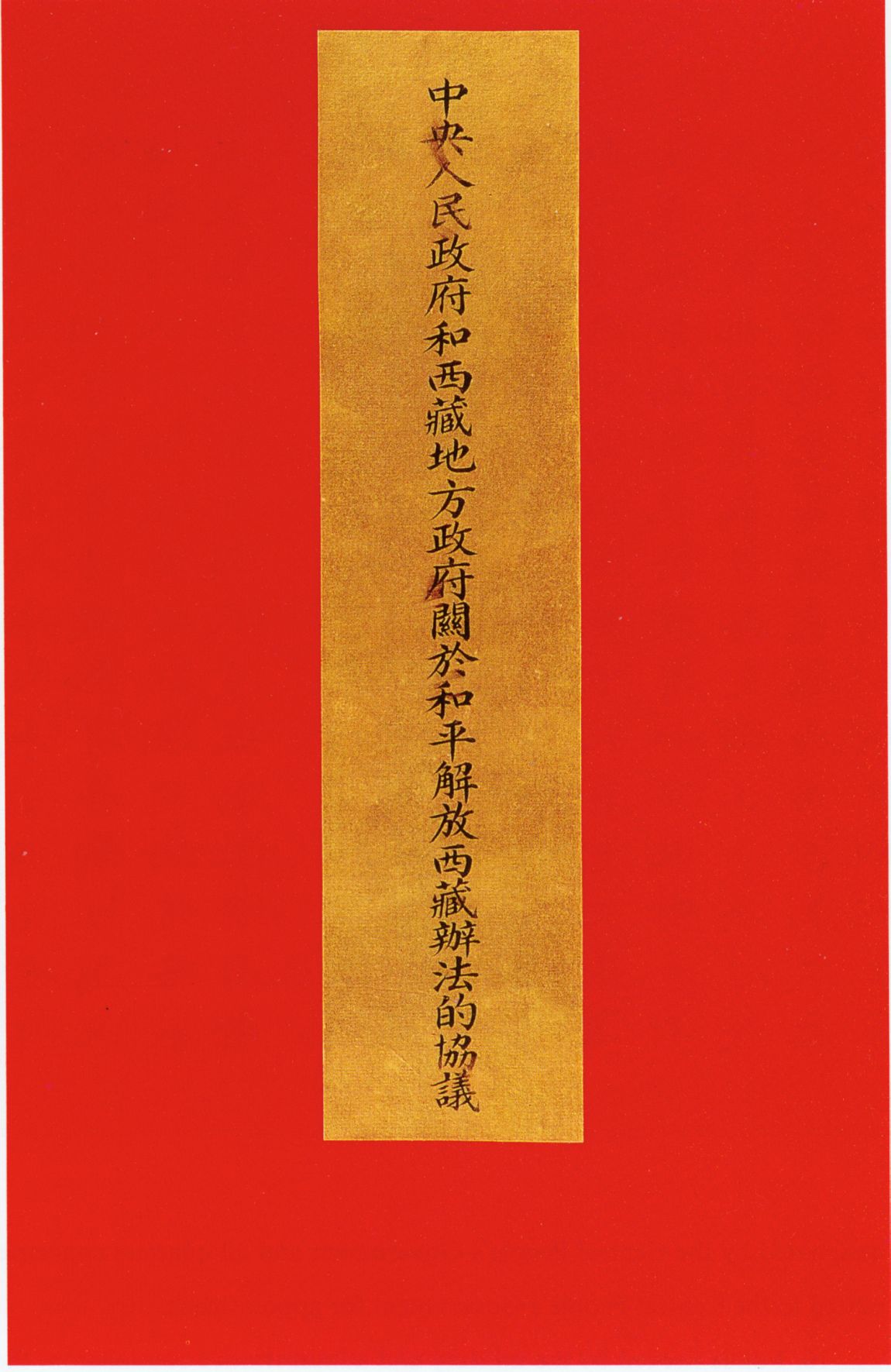 Tibet pod čínskou správou
Vznik komunistické Čínské lidové republiky
Neúspěšná snaha Tibetu o prosazení nezávislosti
Sedmnáctibodová dohoda s ČLR
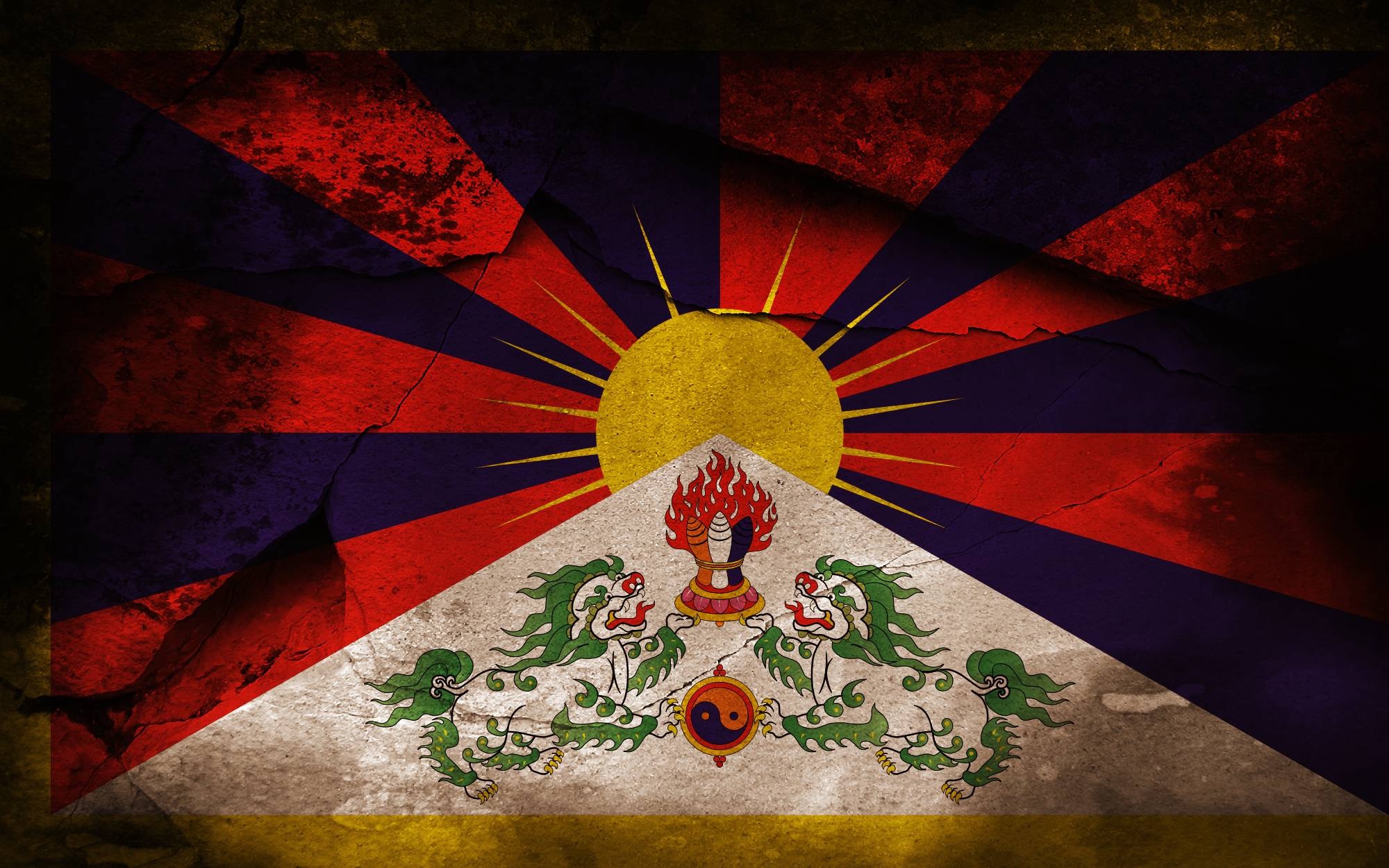 14. Dalajláma (Tändzin Gjamccho)
Dalajláma se vydává do Indie
Založení Ústřední tibetské správy, prohlášení Sedmnáctibodové dohody za neplatnou
1965 Tibetská autonomní oblast
Kulturní revoluce
Koncem století zaměření na dodržování lidských práv a svobod
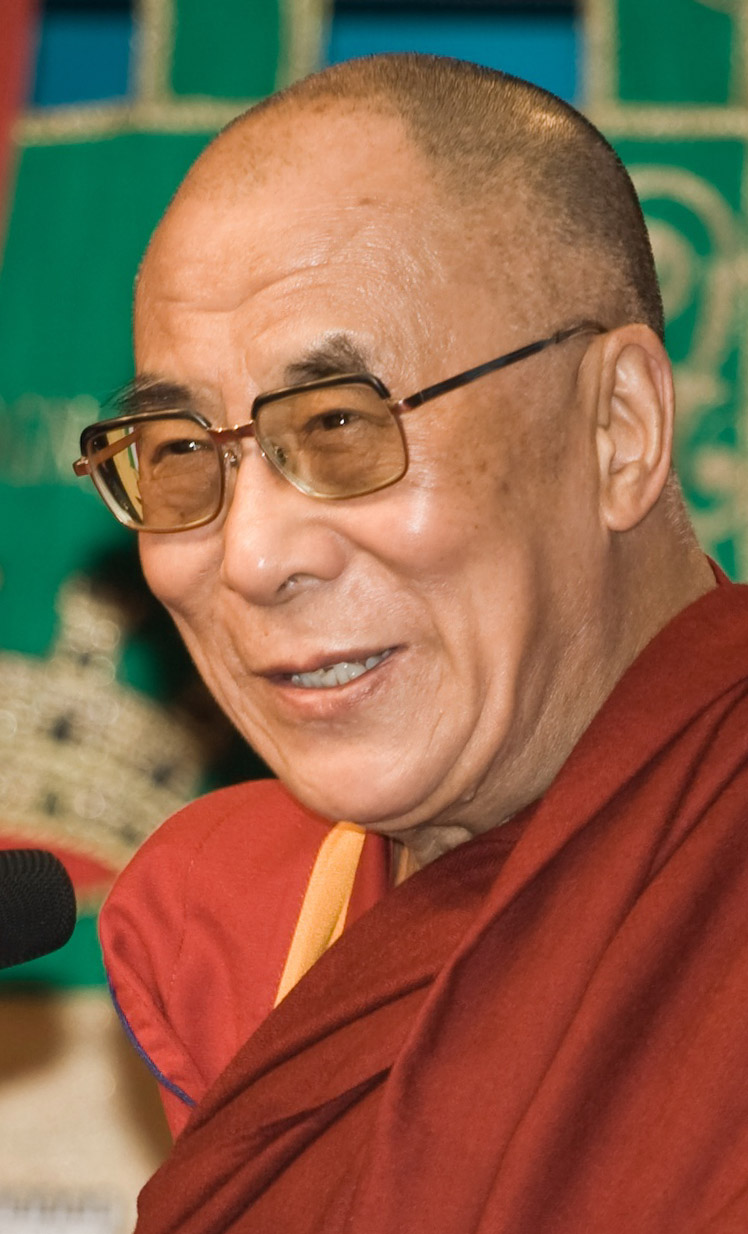 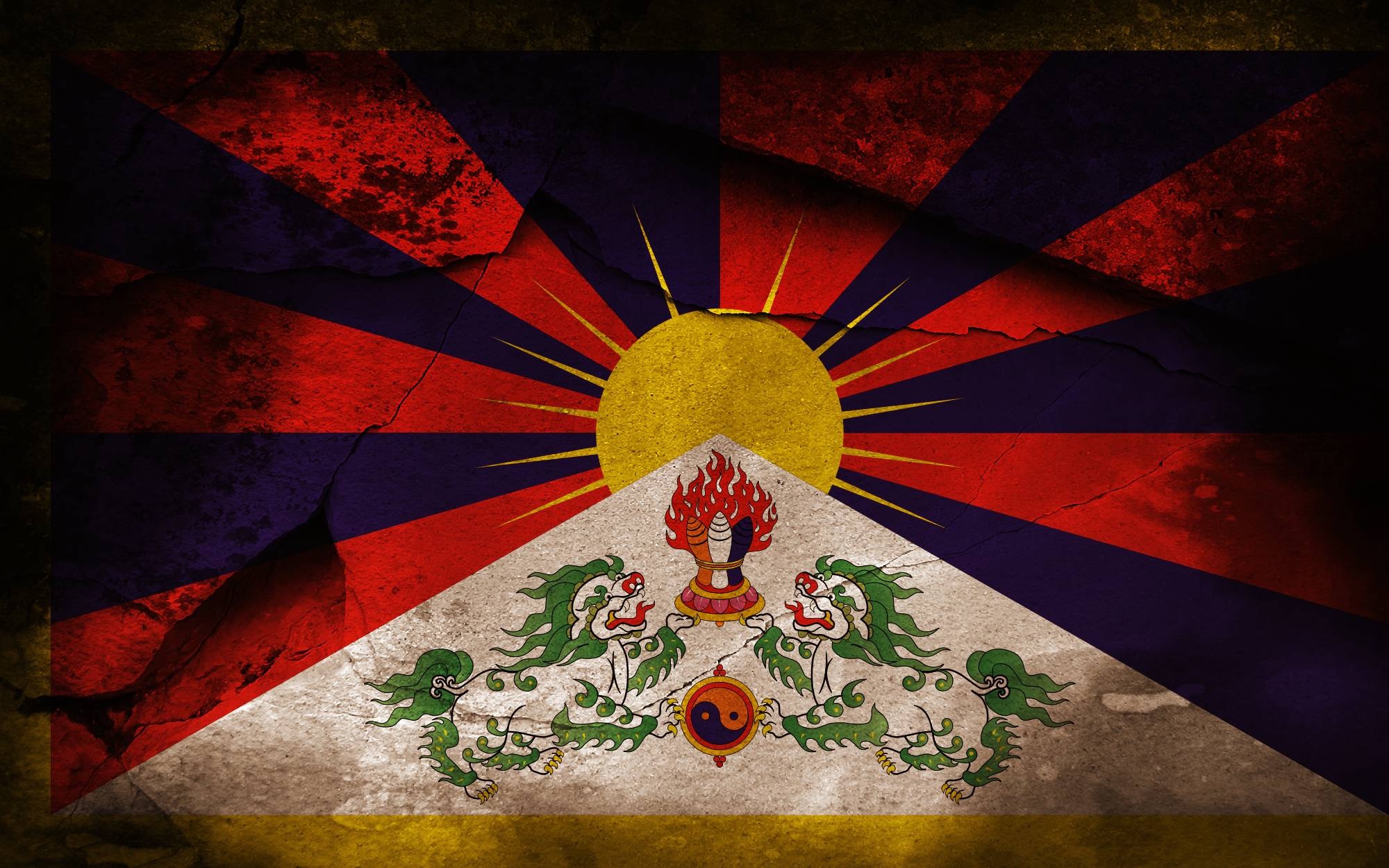 Filmové zpracování
Undercover In Tibet
The Lost World of Tibet
Sedm let v Tibetu
Kundun
Pohár
Nářek sněžného lva
Tibet in song
Kálačakra: Probuzení
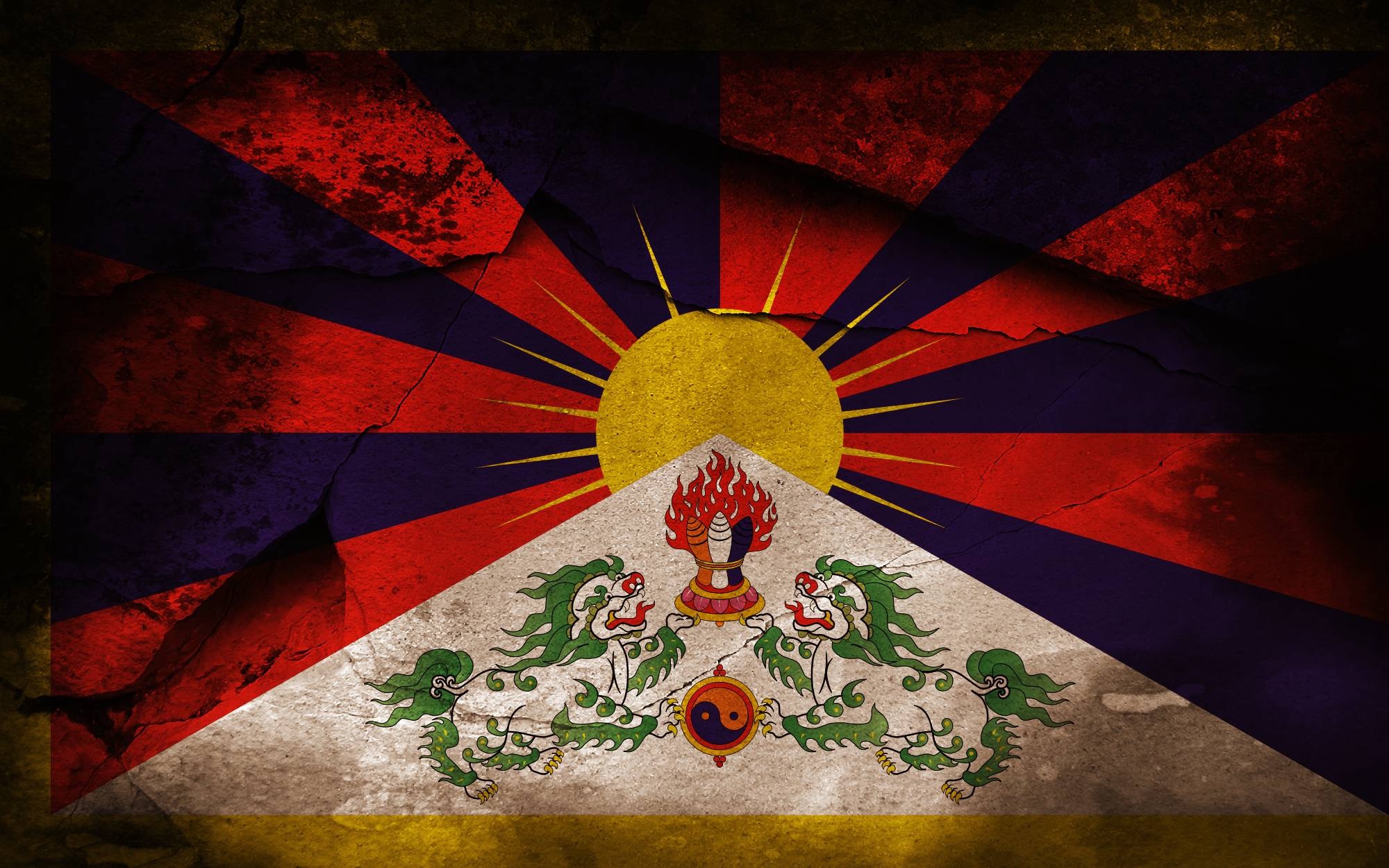 Zdroje
Undercover In Tibet
The Lost World of Tibet - BBC
https://cs.wikipedia.org/wiki/Tibet#cite_note-5
https://en.wikipedia.org/wiki/Tibetan_sovereignty_debate
http://www.protibet.org/the-talk/issues/current-going-issues-region
https://cs.wikipedia.org/wiki/Dějiny_Tibetu
https://cs.wikipedia.org/wiki/Železničn%C3%AD_trať_Golmud–Lhasa
http://www.epochtimes.cz/2012031919296/Den-narodniho-povstani-Tibetu-svetu-pripomnel-ze-Tibet-stale-neni-svobodny.html
https://zpravy.aktualne.cz/domaci/tibet-je-soucasti-ciny-setkani-ministru-s-dalajlamou-je-jeji/r~8b00b910947e11e68f82002590604f2e/?redirected=1551881603
https://www.chinatours.cz/rejstrik-mist/tibet/dejiny/
http://www.epochtimes.cz/2012031019256/Tibet-hori-za-rok-se-upalilo-nejmene-23-mnichu-v-CR-se-planuji-protesty-video.html
https://cs.wikipedia.org/wiki/Tibet
https://cs.wikipedia.org/wiki/Aksai_Čin
https://preszed.cz/zeleznice-na-strechu-sveta-jak-vysoke-jsou-cinske-ambice/
https://www.youtube.com/watch?v=j4QRwFJVHpk
https://www.youtube.com/watch?v=KdfoCD2qfWw
https://www.youtube.com/watch?v=lzAESaVqix0